TRƯỜNG TH&THCS TRƯỜNG THÀNH
NhiÖt liÖt chµo mõng quý thÇy c« gi¸o
Về dự giờ thăm lớp
TIẾNG VIỆT 
   LỚP 1C
Giáo viên: Nguyễn Thị Dung
Năm học: 2023 - 2024
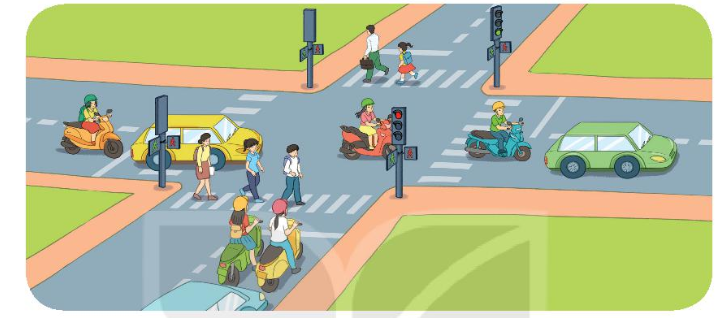 Tranh vÏ c¶nh ë ®©u? ­
Xe cé vµ ng­öêi trong tranh ®i l¹i nhö thÕ nµo?
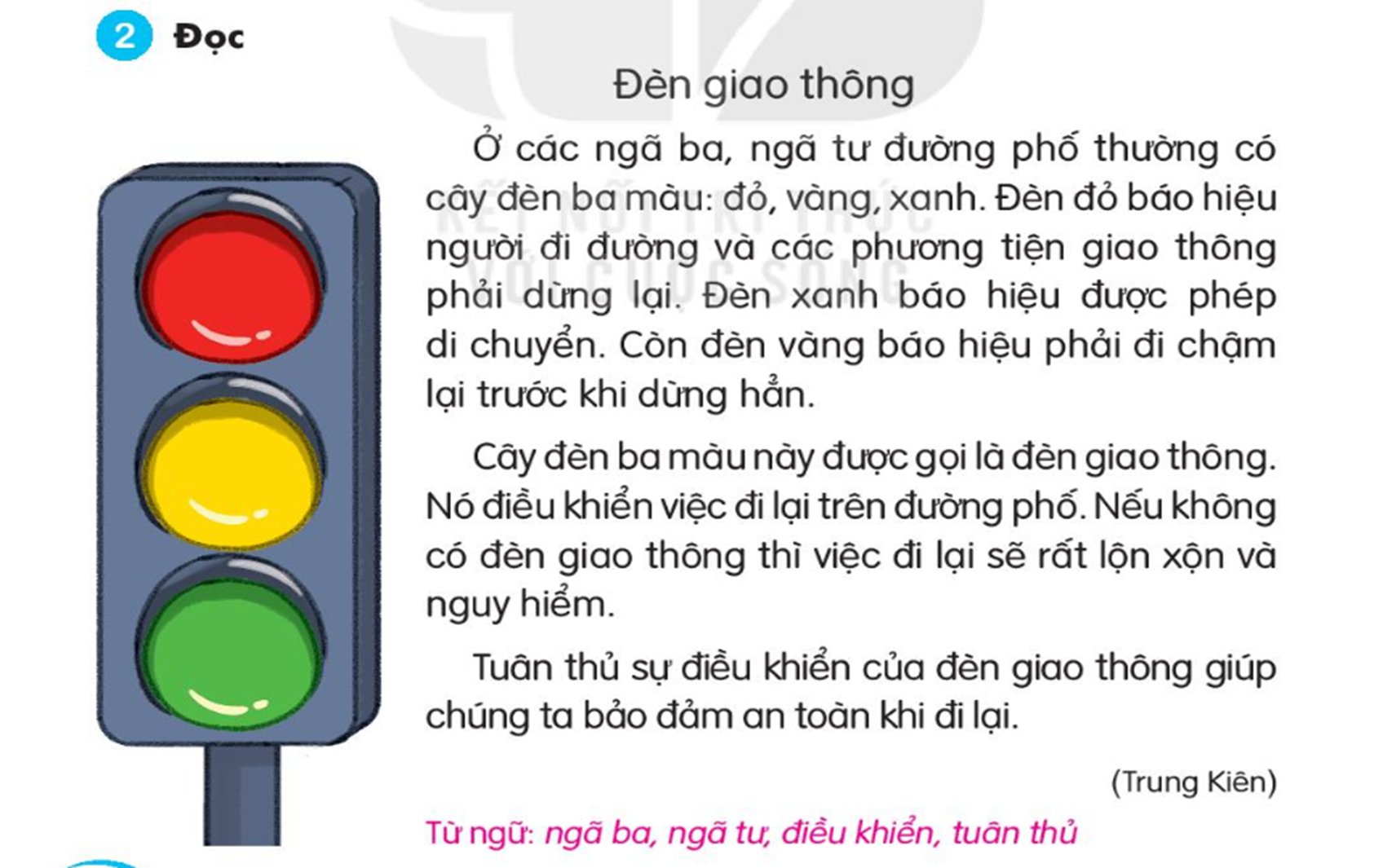 phöông tieän

     ñieàu khieån

     loän xoän

     neáu
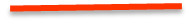 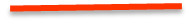 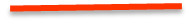 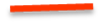 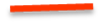 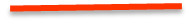 Ñeøn giao thoâng
1
ÔÛ caùc ngaõ ba, ngaõ tö ñöôøng phoá thöôøng coù caây ñeøn ba maøu: ñoû, vaøng, xanh.  Ñeøn ñoû baùo hieäu ngöôøi ñi ñöôøng vaø caùc phöông tieän giao thoâng phaûi döøng laïi. Ñeøn xanh baùo hieäu ñöôïc pheùp di chuyeån. Coøn ñeøn vaøng baùo hieäu phaûi ñi chaäm laïi tröôùc khi döøng haún.
	 Caây ñeøn ba maøu naøy ñöôïc goïi laø ñeøn giao thoâng. Noù ñieàu khieån vieäc ñi laïi treân ñöôøng phoá. Neáu khoâng coù ñeøn giao thoâng thì vieäc ñi laïi seõ raát loän xoän vaø nguy hieåm.
	Tuaân thuû söï ñieàu khieån cuûa ñeøn giao thoâng giuùp chuùng ta baûo ñaûm an toaøn khi ñi laïi.
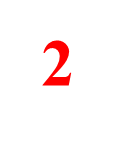 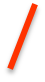 4
3
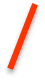 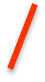 5
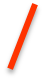 6
7
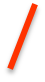 8
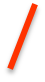 1. ÔÛ caùc ngaõ ba, ngaõ tö ñöôøng phoá thöôøng coù caây ñeøn ba maøu: ñoû, vaøng, xanh.
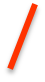 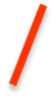 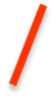 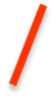 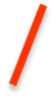 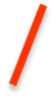 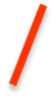 2. Ñeøn ñoû baùo hieäu ngöôøi ñi ñöôøng vaø caùc phöông tieän giao thoâng phaûi döøng laïi.
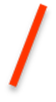 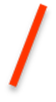 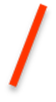 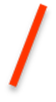 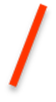 3. Ñeøn xanh baùo hieäu ñöôïc pheùp di chuyeån.
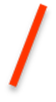 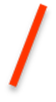 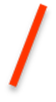 8. Tuaân thuû söï ñieàu khieån cuûa ñeøn giao thoâng giuùp chuùng ta baûo ñaûm an toaøn khi ñi laïi.
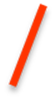 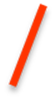 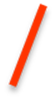 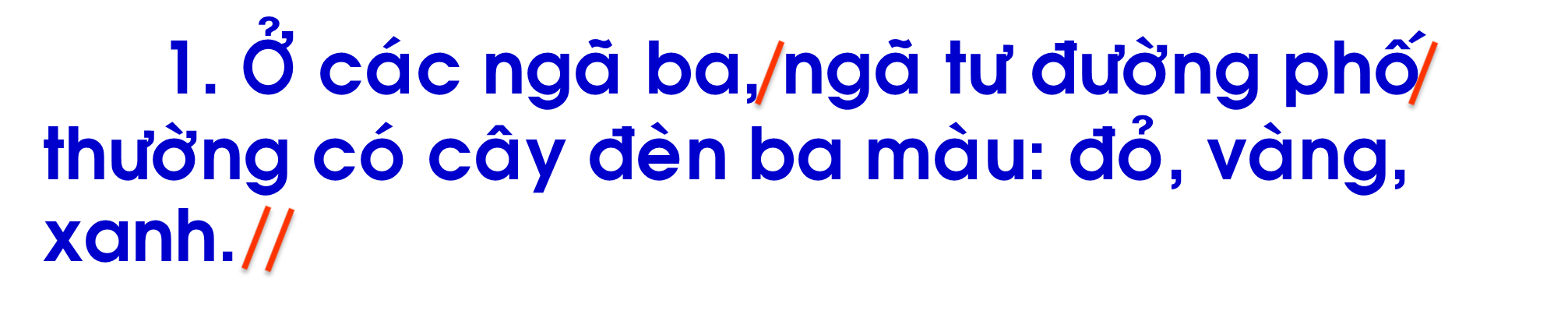 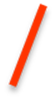 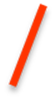 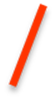 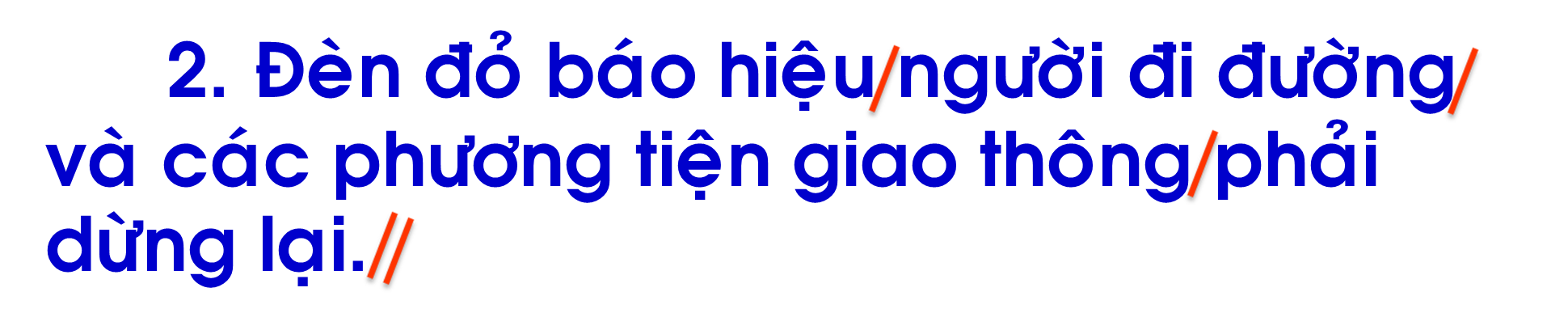 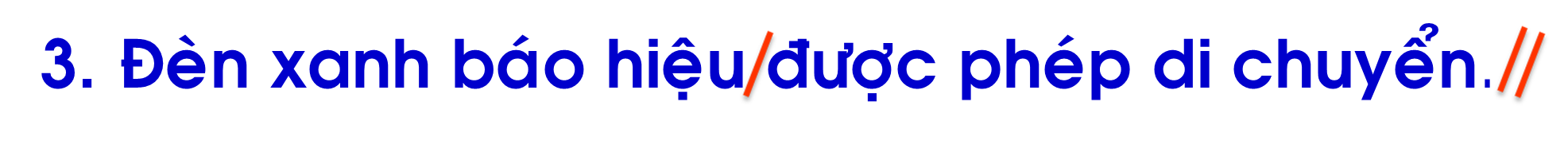 8. Tuaân thuû söï ñieàu khieån cuûa ñeøn giao thoâng giuùp chuùng ta baûo ñaûm an toaøn khi ñi laïi.
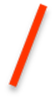 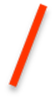 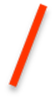 Ñeøn giao thoâng
1
ÔÛ caùc ngaõ ba, ngaõ tö ñöôøng phoá thöôøng coù caây ñeøn ba maøu: ñoû, vaøng, xanh.  Ñeøn ñoû baùo hieäu ngöôøi ñi ñöôøng vaø caùc phöông tieän giao thoâng phaûi döøng laïi. Ñeøn xanh baùo hieäu ñöôïc pheùp di chuyeån. Coøn ñeøn vaøng baùo hieäu phaûi ñi chaäm laïi tröôùc khi döøng haún.
	 Caây ñeøn ba maøu naøy ñöôïc goïi laø ñeøn giao thoâng. Noù ñieàu khieån vieäc ñi laïi treân ñöôøng phoá. Neáu khoâng coù ñeøn giao thoâng thì vieäc ñi laïi seõ raát loän xoän vaø nguy hieåm.
	Tuaân thuû söï ñieàu khieån cuûa ñeøn giao thoâng giuùp chuùng ta baûo ñaûm an toaøn khi ñi laïi.
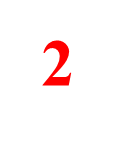 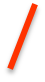 4
3
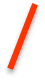 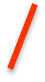 5
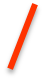 7
6
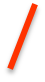 8
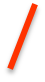 Ñoaïn 1: Töø ñaàu …... döøng haún.

Ñoaïn 2: Caây ñeøn... nguy hieåm

Ñoaïn 3: Coøn laïi………
Ñeøn giao thoâng
(1)
ÔÛ caùc ngaõ ba, ngaõ tö ñöôøng phoá thöôøng coù caây ñeøn ba maøu: ñoû, vaøng, xanh.  Ñeøn ñoû baùo hieäu ngöôøi ñi ñöôøng vaø caùc phöông tieän giao thoâng phaûi döøng laïi. Ñeøn xanh baùo hieäu ñöôïc pheùp di chuyeån. Coøn ñeøn vaøng baùo hieäu phaûi ñi chaäm laïi tröôùc khi döøng haún.
	 Caây ñeøn ba maøu naøy ñöôïc goïi laø ñeøn giao thoâng. Noù ñieàu khieån vieäc ñi laïi treân ñöôøng phoá. Neáu khoâng coù ñeøn giao thoâng thì vieäc ñi laïi seõ raát loän xoän vaø nguy hieåm.
    (3) Tuaân thuû söï ñieàu khieån cuûa ñeøn giao thoâng giuùp chuùng ta baûo ñaûm an toaøn khi ñi laïi.
(2)
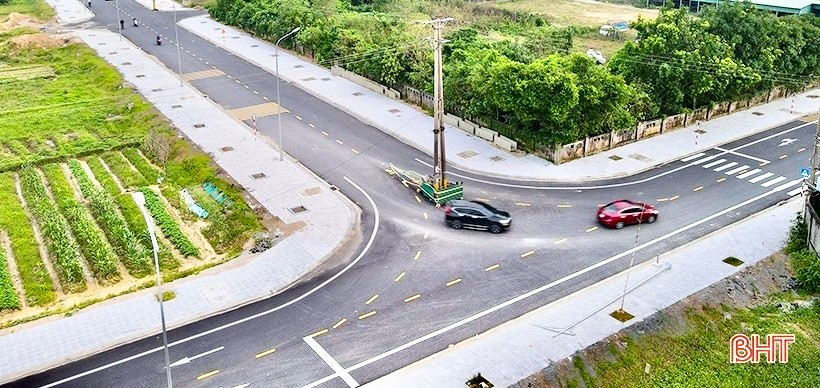 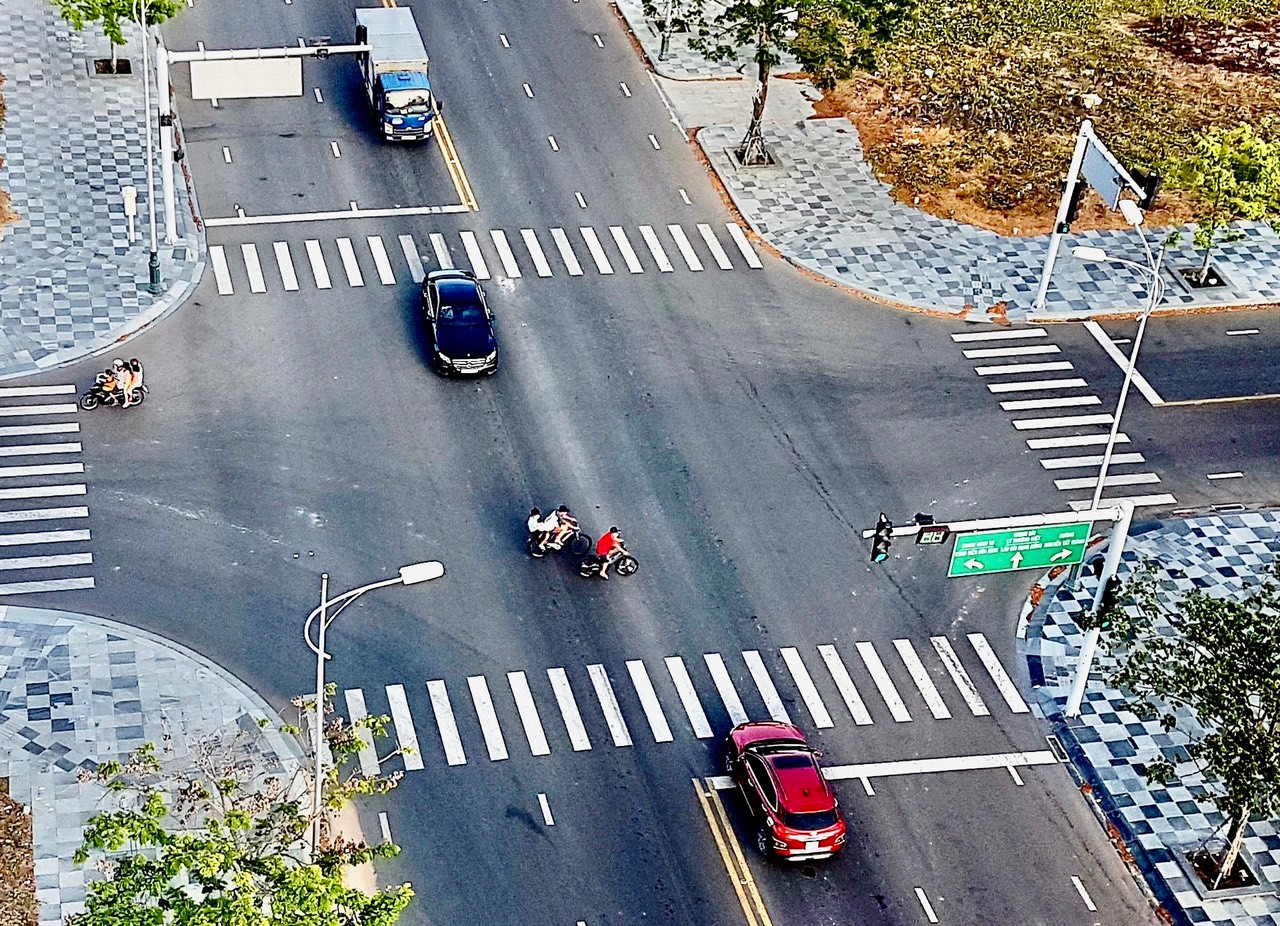 Ñeøn giao thoâng
(1)
ÔÛ caùc ngaõ ba, ngaõ tö ñöôøng phoá thöôøng coù caây ñeøn ba maøu: ñoû, vaøng, xanh.  Ñeøn ñoû baùo hieäu ngöôøi ñi ñöôøng vaø caùc phöông tieän giao thoâng phaûi döøng laïi. Ñeøn xanh baùo hieäu ñöôïc pheùp di chuyeån. Coøn ñeøn vaøng baùo hieäu phaûi ñi chaäm laïi tröôùc khi döøng haún.
	 Caây ñeøn ba maøu naøy ñöôïc goïi laø ñeøn giao thoâng. Noù ñieàu khieån vieäc ñi laïi treân ñöôøng phoá. Neáu khoâng coù ñeøn giao thoâng thì vieäc ñi laïi seõ raát loän xoän vaø nguy hieåm.
    (3) Tuaân thuû söï ñieàu khieån cuûa ñeøn giao thoâng giuùp chuùng ta baûo ñaûm an toaøn khi ñi laïi.
(2)
Xin chân thành cảm ơn các thầy cô và các em